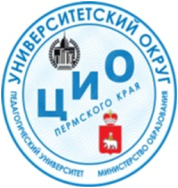 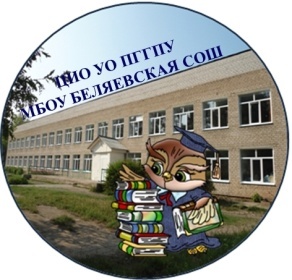 Проект деятельности ЦИО МБОУ Беляевской средней общеобразовательной школы Оханского муниципального района на 2017 г. «Развитие учебно-исследовательских и проектных способностей учащихся в условиях сельской школы»
Тема проекта ЦИО на 2017 год: «Формирование личностных результатов в проектно-исследовательской деятельности обучающихся сельской школы»
Цель проекта: создание эффективных условий формирования личностных результатов в проектно-исследовательской деятельности обучающихся сельской школы.
Задачи:  
выявить и обосновать условия формирования личностных результатов в проектно-исследовательской деятельности обучающихся;
экспериментально проверить условия формирования личностных результатов в проектно-исследовательской деятельности обучающихся сельской школы;
определить результативность условий формирования личностных результатов в проектно-исследовательской деятельности обучающихся сельской школы; 
организовать и провести ключевые мероприятия, призванные содействовать достижению школьниками личностных результатов;
провести мониторинг достижения личностных результатов обучающимися – активными участниками  проектно-исследовательской деятельности;
транслировать инновационный педагогический опыт  педагогам Пермского края.
Приоритетные для обучающихся сельской малочисленной школы  личностные результаты:
основы социально-критического мышления, ориентация в особенностях социальных отношений и взаимодействий;
уважение к личности и её достоинствам, доброжелательное отношение к окружающим;
потребность в самовыражении и самореализации, социальном признании;
умение вести диалог на основе равноправных отношений и взаимного уважения и принятия;
устойчивый познавательный интерес и становление смыслообразующей функции познавательного мотива;
опыт самостоятельного социального действия: 
опыт исследовательской деятельности; 
опыт публичного выступления по проблемным вопросам; 
опыт природосберегающей и природоохранной деятельности; 
опыт общения с представителями других социальных групп, поколений и т.д.
Ключевые мероприятия с учащимися
III краевая дистанционная неделя гуманитарных наук для обучающихся 5-11 классов;
III краевая научно-практическая конференция по предметам естественно-математического цикла «Этот удивительный и загадочный мир»;
III краевой конкурс гуманитарных проектов среди  детских и юношеских театральных коллективов; 
III Метапредметная олимпиада для учащихся 7-9 классов;
VII  краевая конференция творческих работ по технологии «Твори, выдумывай, пробуй!»
*Участие обучающихся в мероприятиях Университетского округа
Мероприятия для педагогов:
Сетевой семинар: «Пути и способы приобретения школьниками опыта самостоятельного социального действия в проектно – исследовательской  деятельности»;
Сетевой семинар:  «Формирование готовности социального взаимодействия школьников во внеурочной деятельности сельской школы»;
Дистанционный курс: «Мониторинг эффективности условий формирования личностных результатов в проектно-исследовательской деятельности обучающихся»;
День ЦИО;
Научно-практическая конференция «Формирование личностных результатов в начальной и основной школе".
Планируется:
Освещение эффективных инновационных педагогических практик через публикации в печатных изданиях.
Публичное представление и защита результатов инновационной деятельности ЦИО.
Издание и распространение учебно-методических материалов по итогам инновационной деятельности ЦИО.
Формирование единого информационно-образовательного пространства педагогов Пермского края: 
-   ведение раздела школьного сайта, посвящённого деятельности ЦИО;
размещение материалов инновационной деятельности на сайте дистанционного обучения ПГГПУ http://fppkdo.ru 
    и на сайте Научно-информационной базы Университетского округа ПГГПУ
Ожидаемые результаты
разработана и научно обоснована система  условий формирования личностных результатов в проектно-исследовательской деятельности обучающихся сельской школы; 
выявлена   связь личностного роста и социального взаимодействия  школьников в условиях педагогически организованной проектно-исследовательской деятельности обучающихся сельской школы;  
разработана совокупность форм и методов проектно-исследовательской деятельности   в сельской школе с целью содействия формированию готовности   школьников  к социальному взаимодействию;  
выявлена динамика личностного роста учащихся в условиях специально разработанной педагогической системы проектно-исследовательской  деятельности;
организованы и проведены ключевые мероприятия, развивающие учебно-исследовательские и проектные способности обучающихся общеобразовательных школ и учреждений дополнительного образования детей Пермского края; 
обучающиеся сельских малочисленных школ Пермского края получили возможность участвовать в различных видах внеурочной деятельности на этапе подготовки и проведения ключевых мероприятий, в том числе дистанционно;
педагогам Пермского края представлен инновационный педагогический опыт.